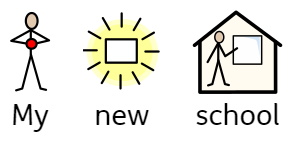 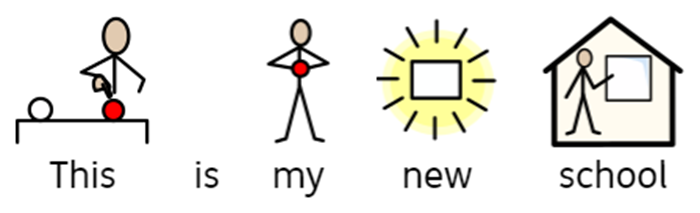 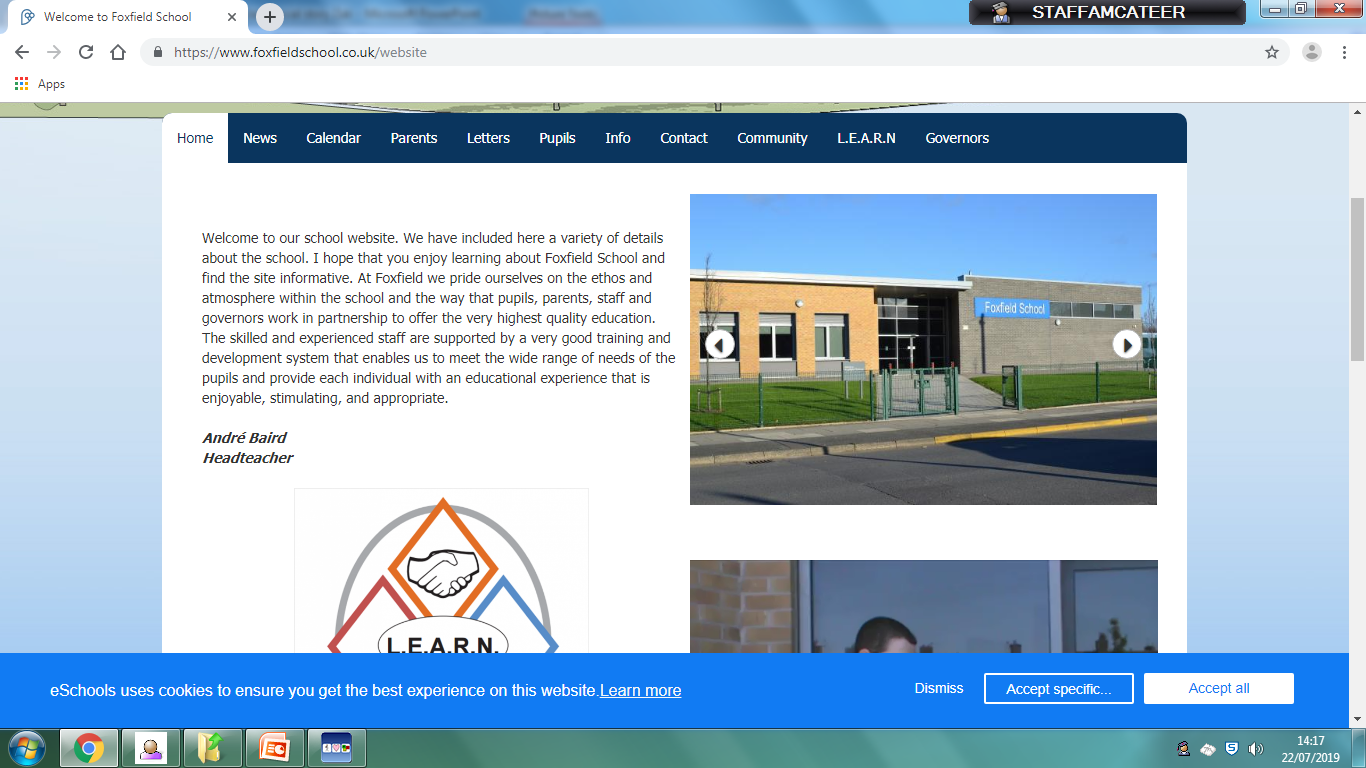 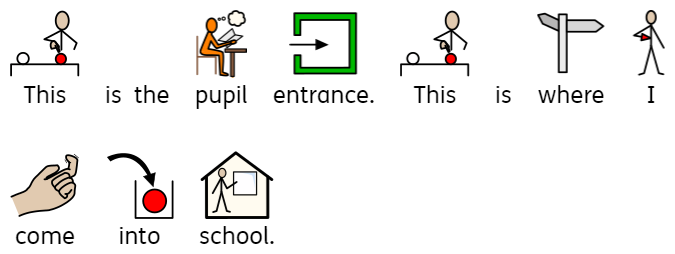 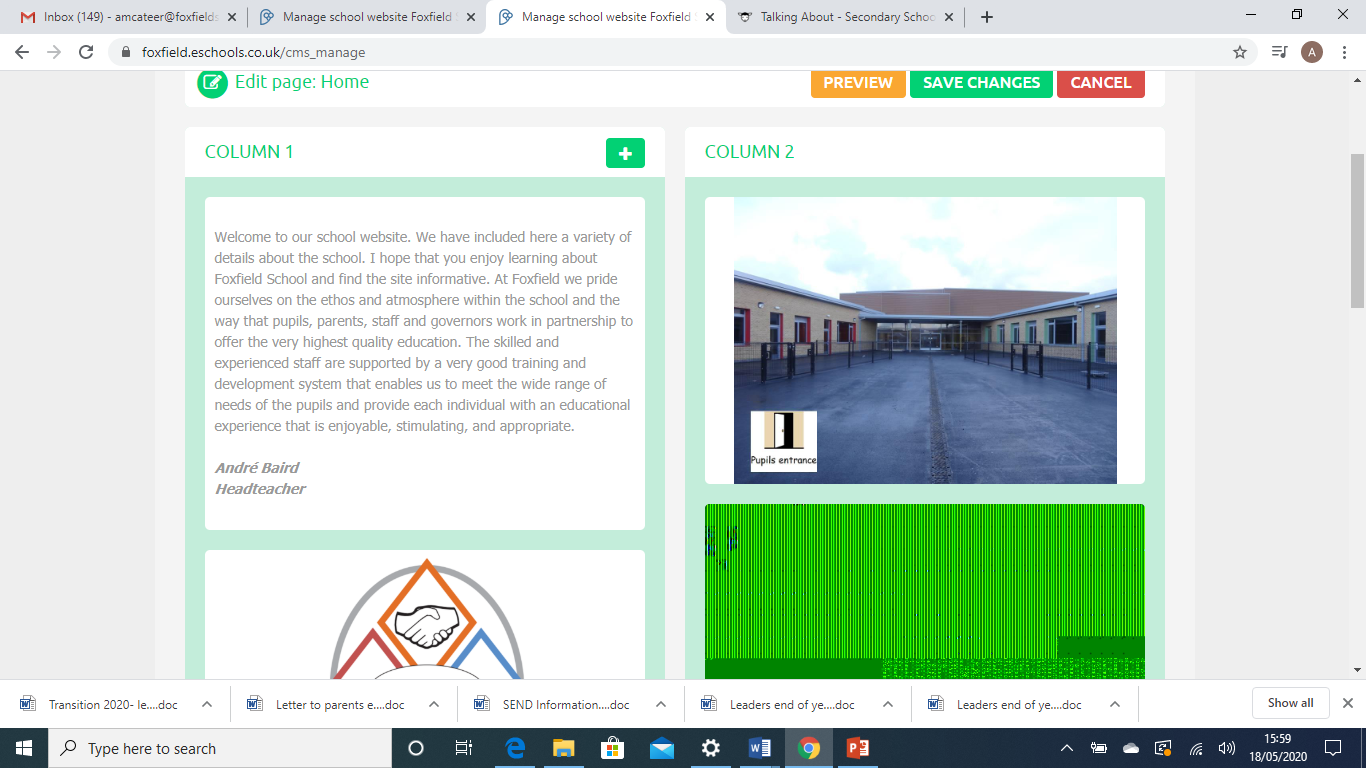 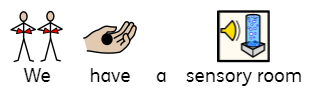 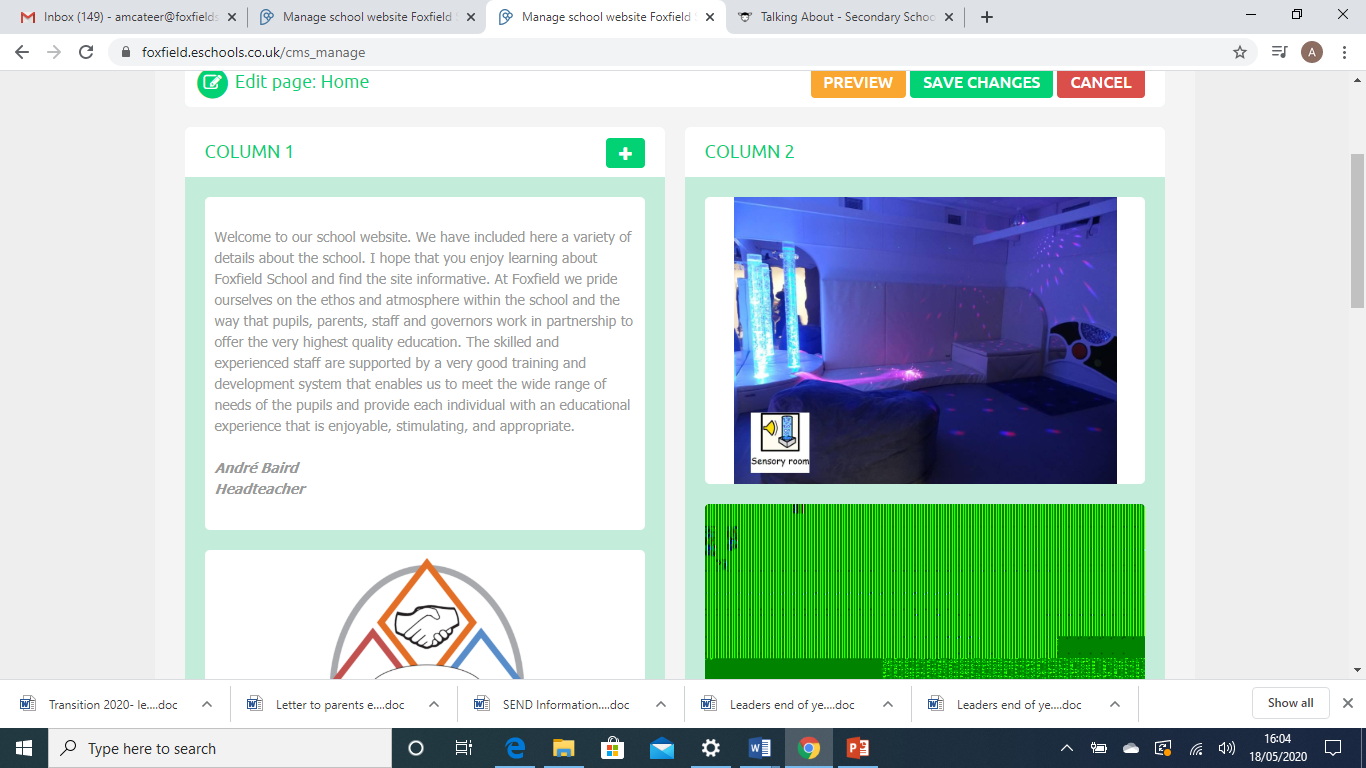 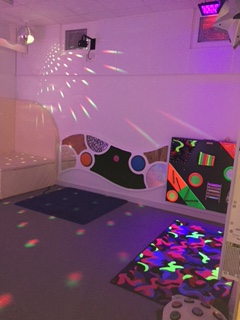 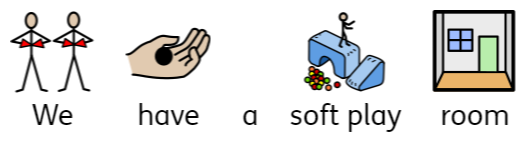 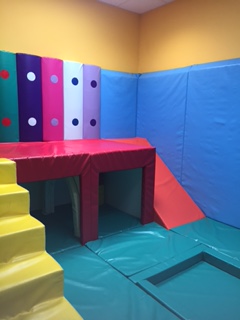 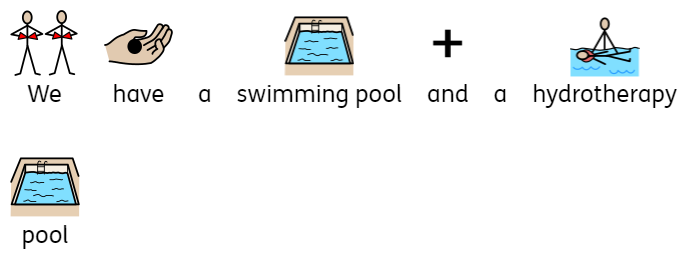 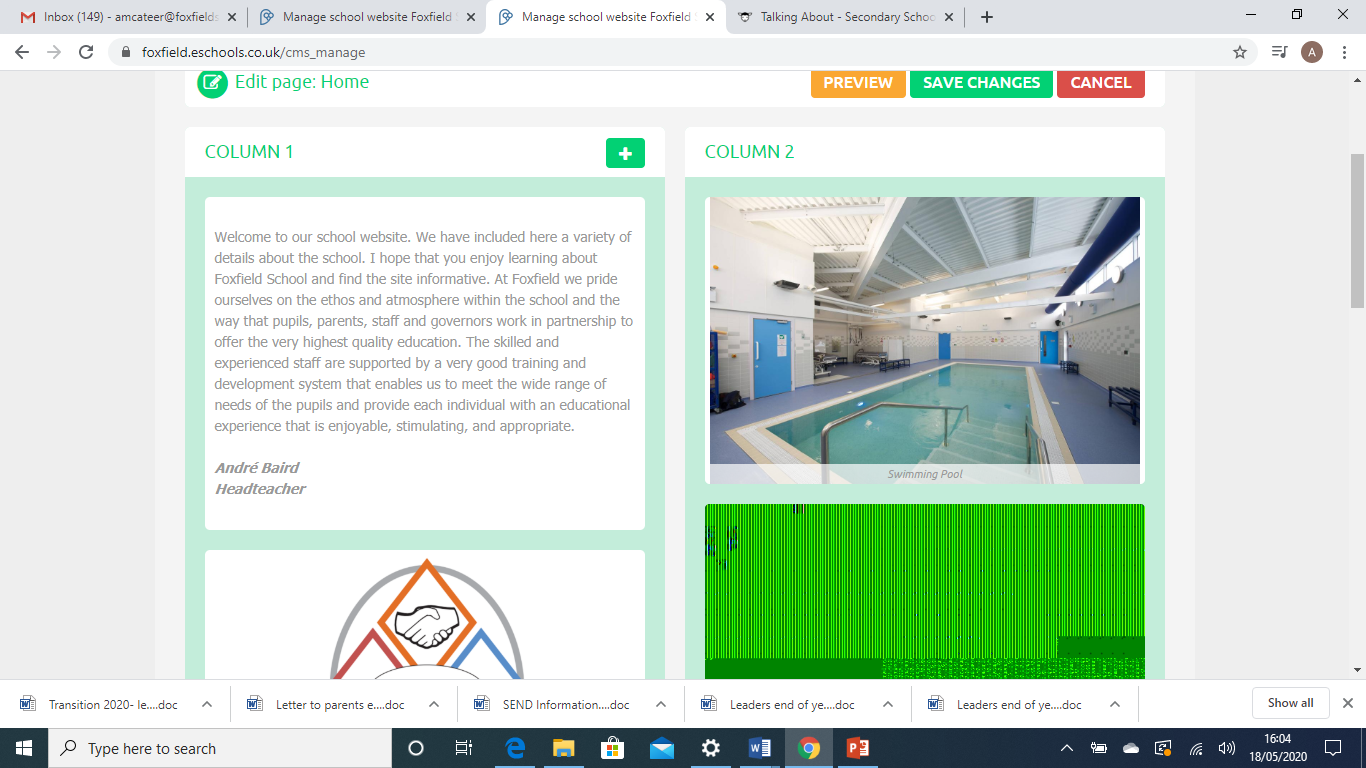 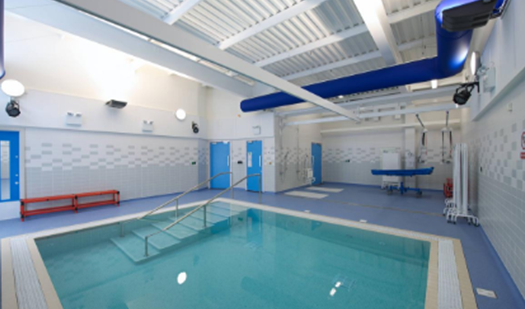 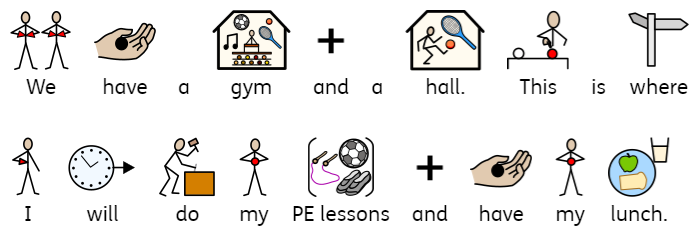 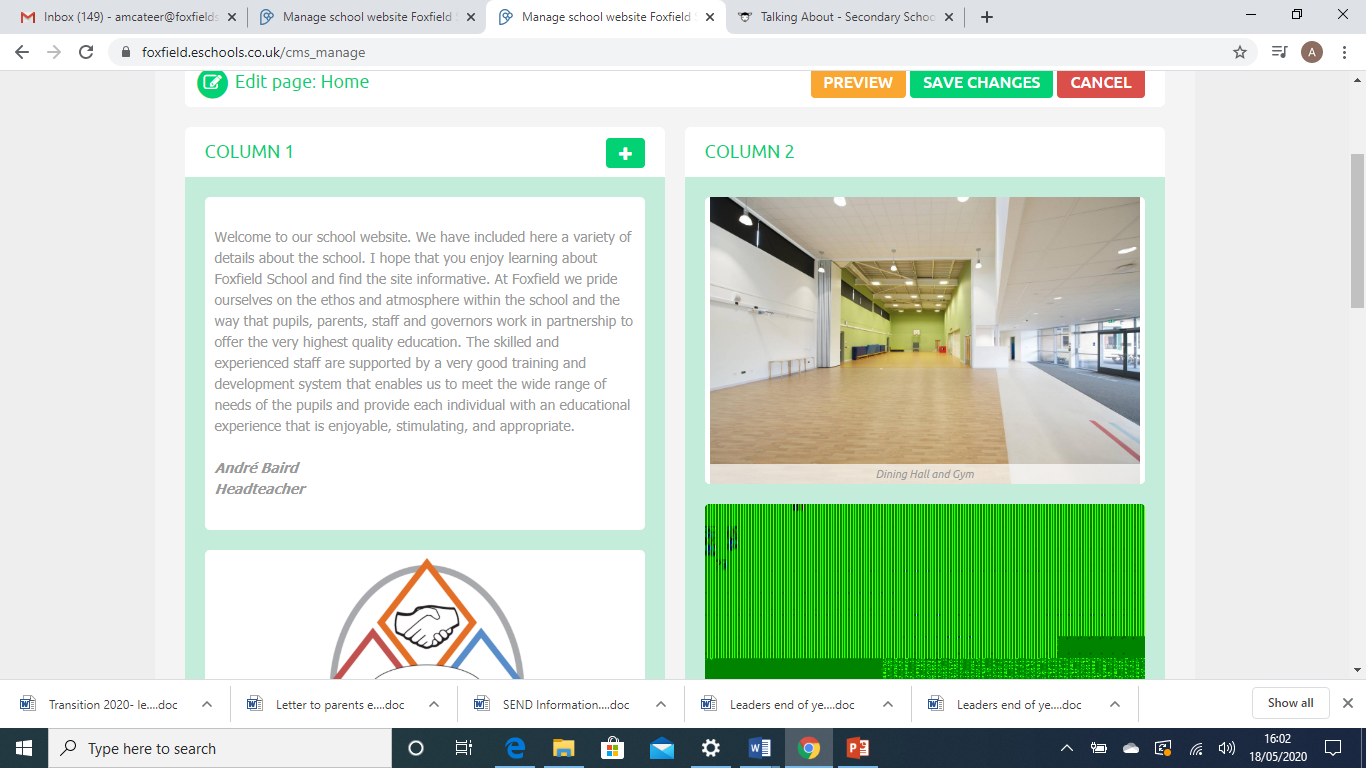 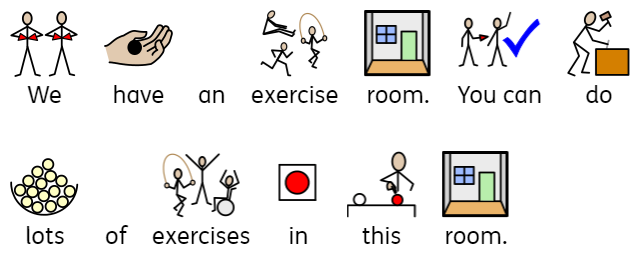 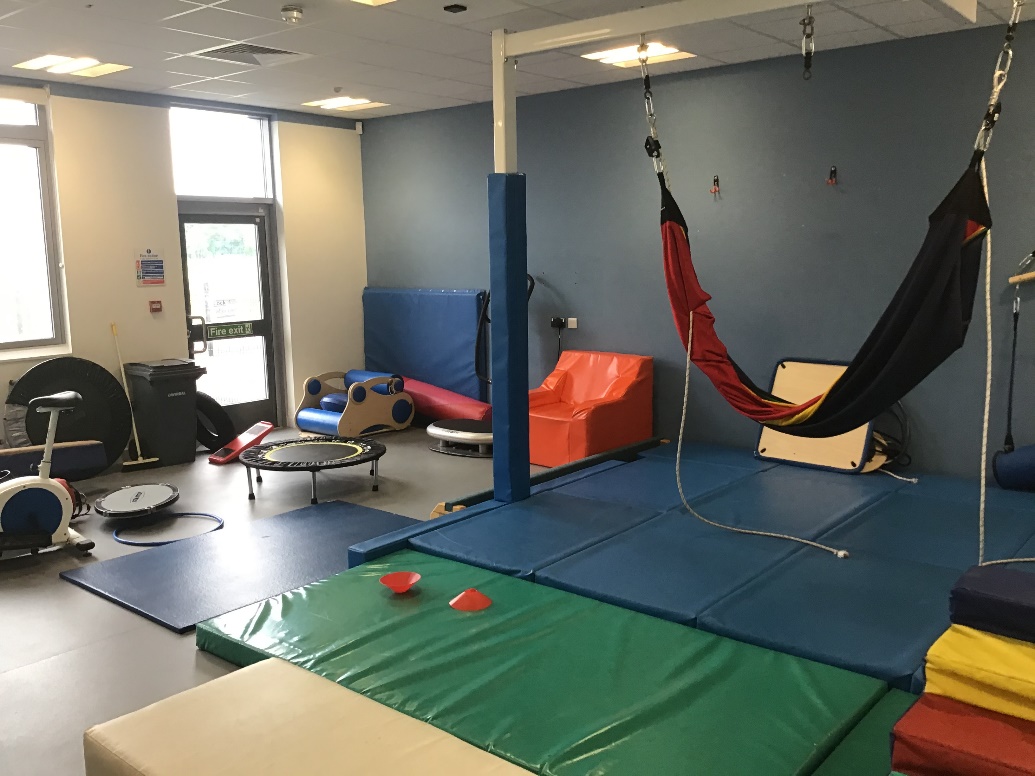 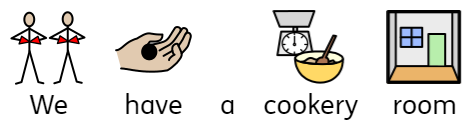 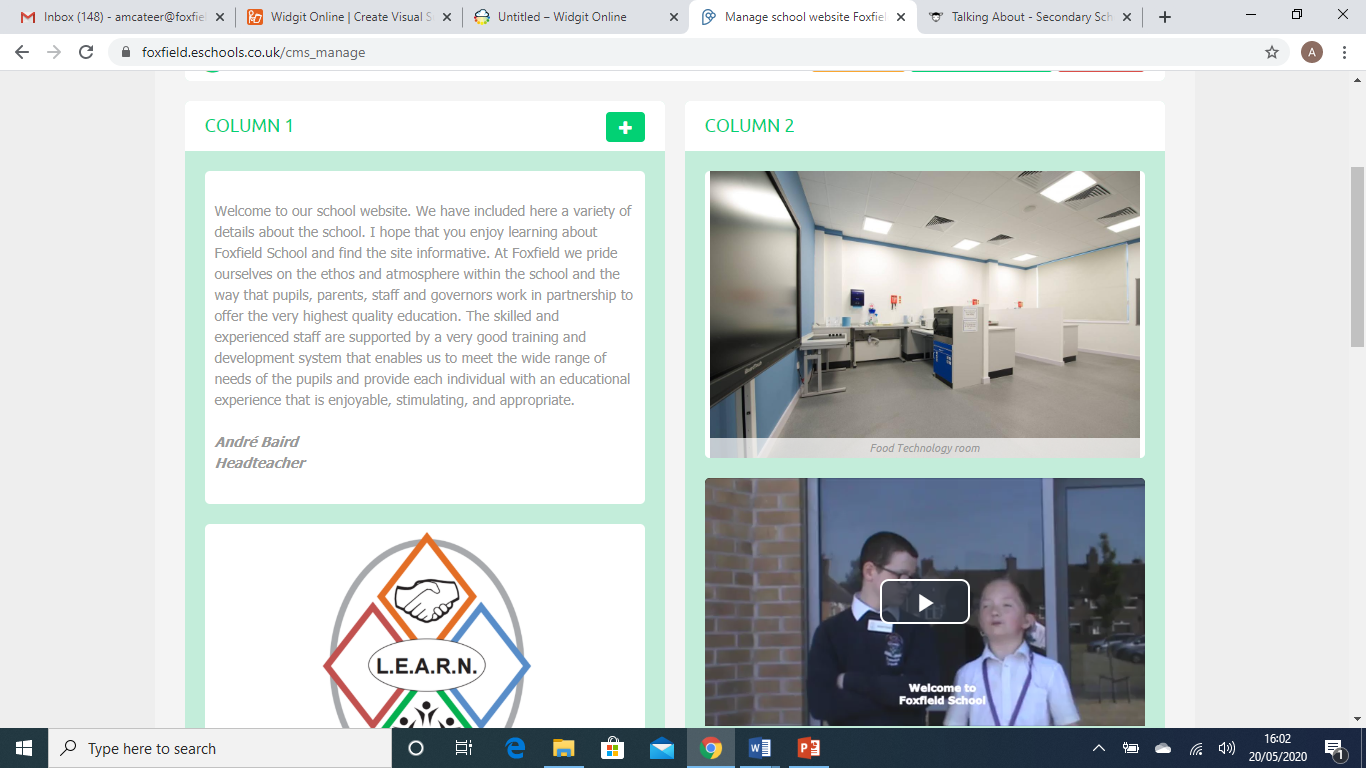 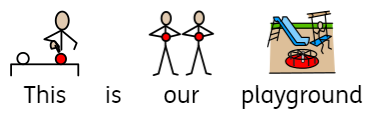 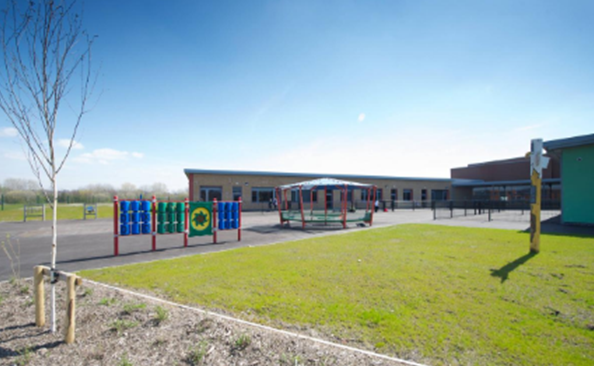 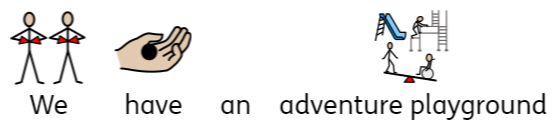 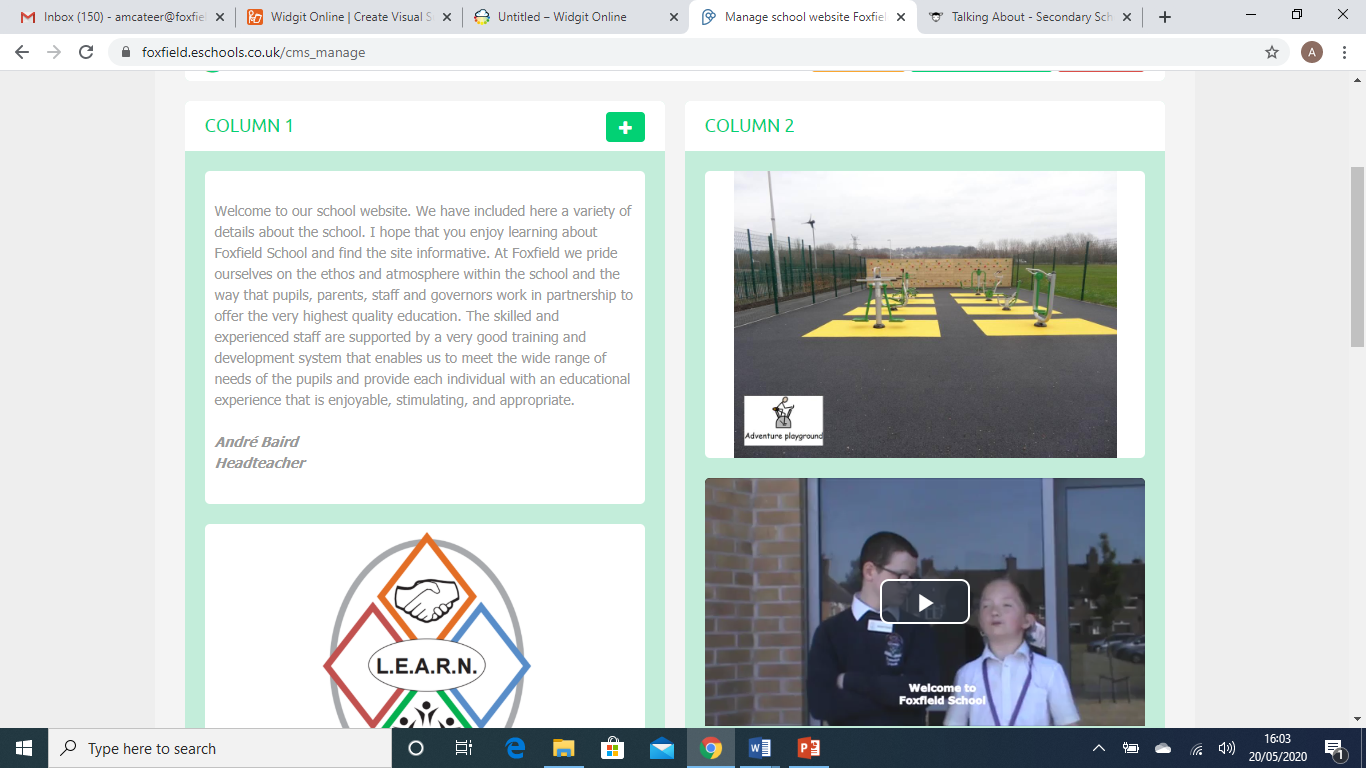 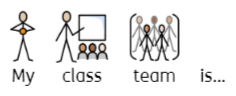 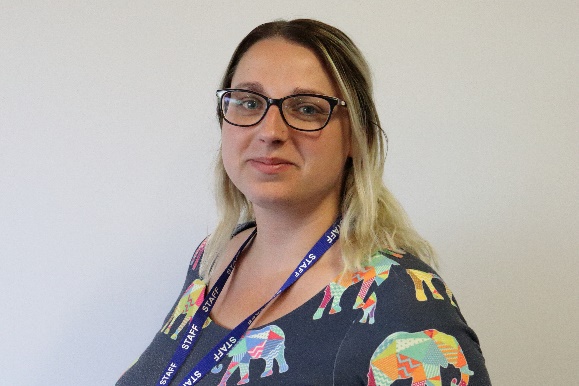 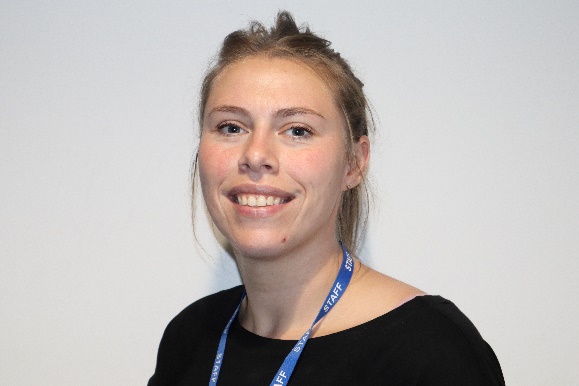 Helen (teacher)
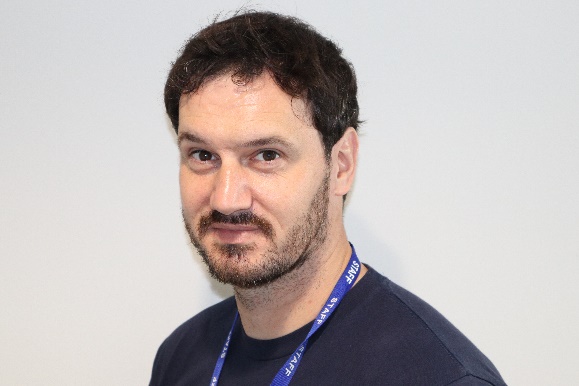 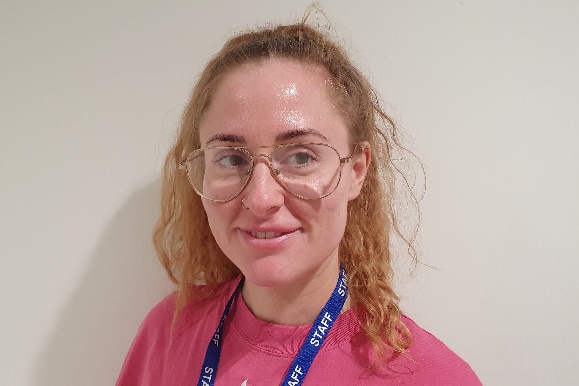 Ann Marie (TA3)
Rory (TA)
Phoebe (TA)
Victoria (TA)
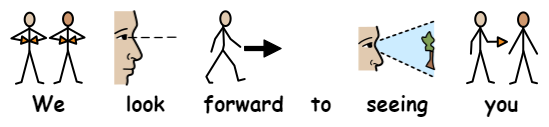